Mikä on Kouluikkuna?
Kouluikkunan on vertailutietopalvelu esiopetuksen, perusopetuksen ja lukiokoulutuksen kustannusten ja toiminnan vertailemiseksi.

Palveluun on koottu keskeiset kuntakohtaiset indikaattorit monipuolisesti.

Sisältää koko maan kattavia kuntakohtaisia aineistoja, esim. kustannusaikasarjoja vuodesta 2012 sekä tiedonkeruuseen osallistumalla lisäindikaattoreita.
Vertailutietopalvelu
Euroa
€/oppilas
Oppilasmäärä
Osuus %
Indeksi (100)
jne…
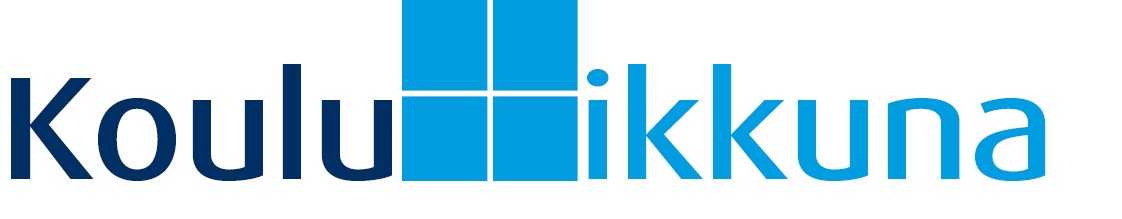 Esityksen nimi ja päivämäärä
KouluikkunaEsiopetuksen, perusopetuksen ja lukiokoulutuksen vertailutietokanta (jatkossa lisäksi varhaiskasvatus)
Kuntien kanssa yhteistyössä kehitetty palvelu;
Tietoa päätöksenteon ja talousarvion valmistelun tueksi sekä toiminnan seurantaan
Tiedonkeruun tiedoista nopeasti laskettavat indikaattorit
Valittu joukko keskeisiä indikaattoreita
Kuntakohtainen vertailutieto

Tietosisältöjä mm. kustannuksista, opetustunneista, henkilöstöstä, oppilaitosmääristä, opintonsa päättäneiden arvosanoista ja hakeutumisesta/sijoittumisesta koulutukseen

Jatkuva kehittäminen asiakkaiden kanssa yhteistyössä

Tekninen alusta joustava uusien tietosisältöjen lisäämiselle ja kehittämiselle
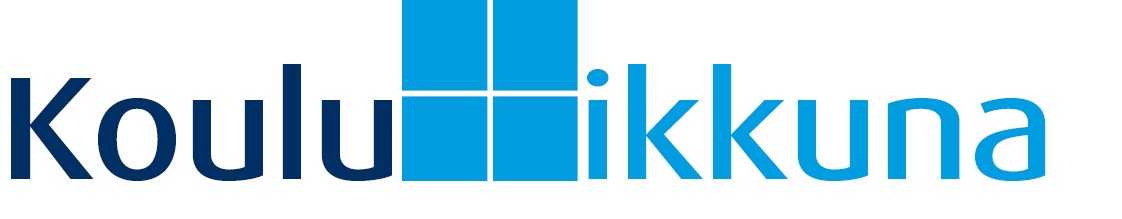 KOULUIKKUNA
Kouluikkuna
Keskitetysti hankittavat tietojoukot
Kuntien tallentama tieto
Sähköinen tallennuslomake
Kyselyeditori
SQL-tietokanta
Avoimet tietolähteet ja rajapinnat
FCG tietokannat
Manuaalisesti koostettu tieto
Tietojoukot
Kouluikkuna – vertailutietopalvelu (app.kouluikkuna.fi)
Laskentakaavat
Indikaattorit
Excel- ja PowerBi-tietomallit 
Vertailutietoraportit ja visualisoinnit
Tietopalvelu
Kunnat
Kuntaliitto, tutkimuskäyttö ja muu yhteistyö
Tietojen hyödyntäminen
Talousarvio
Vertailu- ja seurantatieto
Selvitykset
Edunvalvonta
Selvitykset
Tuotteet
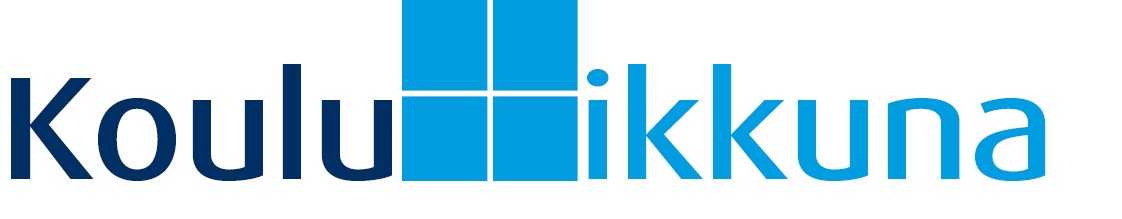 KOULUIKKUNA
Kouluikkunan tietokantasivusto (app.kouluikkuna.fi)
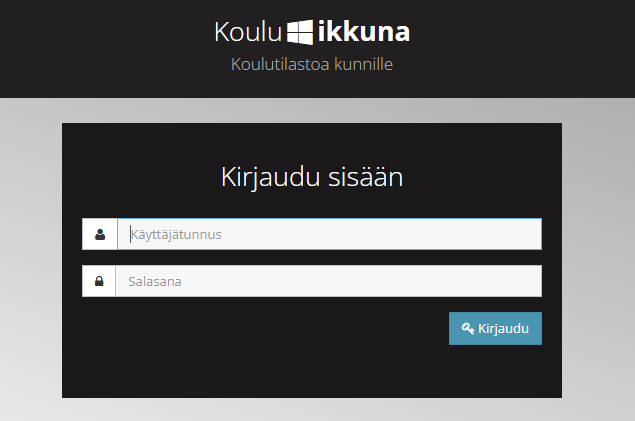 Käytettävissä heti sisään kirjautumalla: käyttöliittymänä selain (esim. firefox, edge)

Valmiit excel-koosteraportit; Indikaattorit lukuina valitulla kuntajoukolla

Visuaaliset Power bi -raportit: indikaattoreiden vertailut visualisoituna itse valittavalla vertailuryhmällä

Julkaisut: Julkaistavat yhteenvetoraportit

Lisäindikaattoreita tallentamalla tietoja suoraan tietokantaan
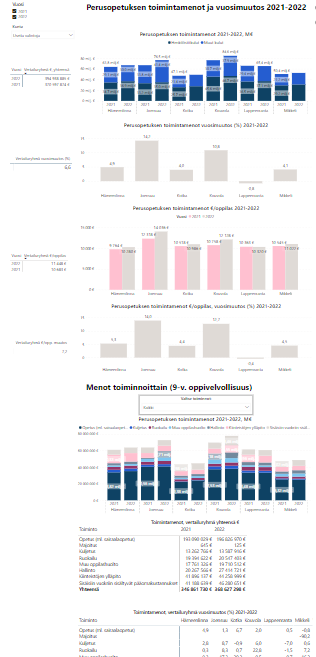 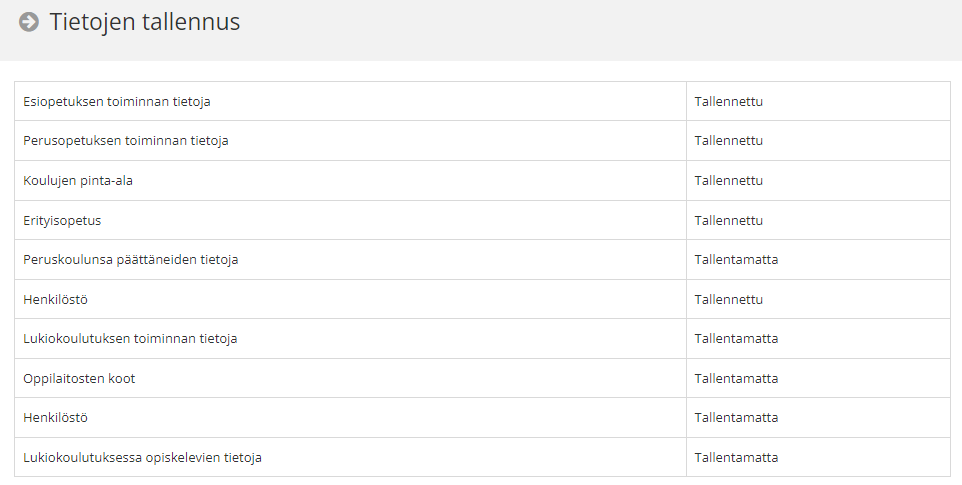 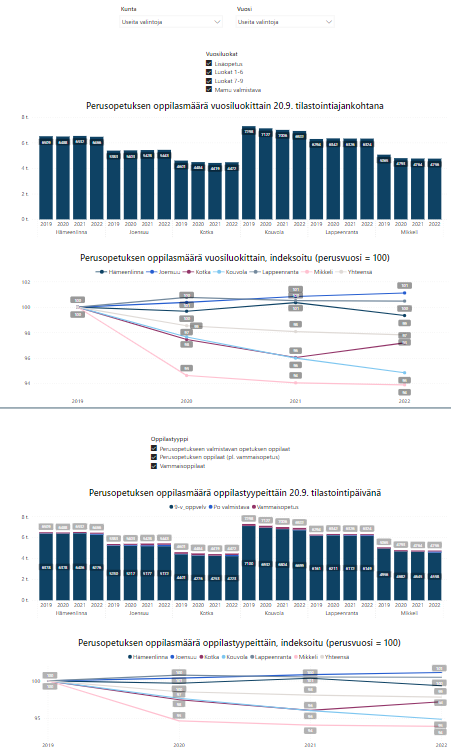 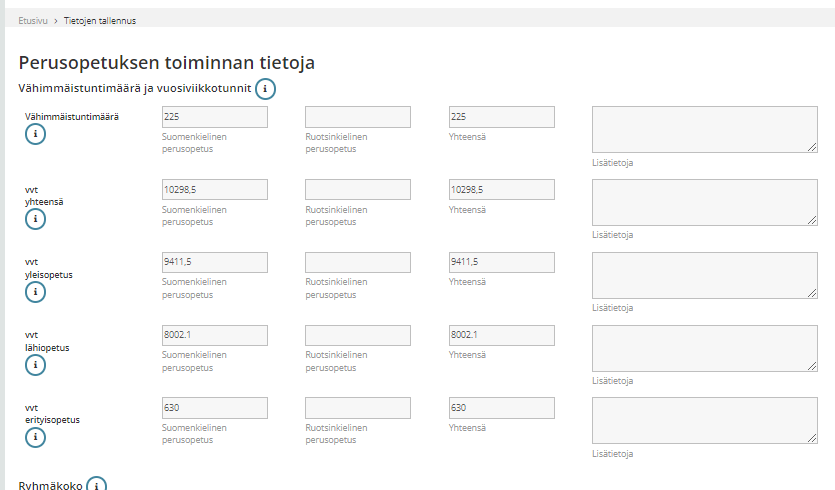 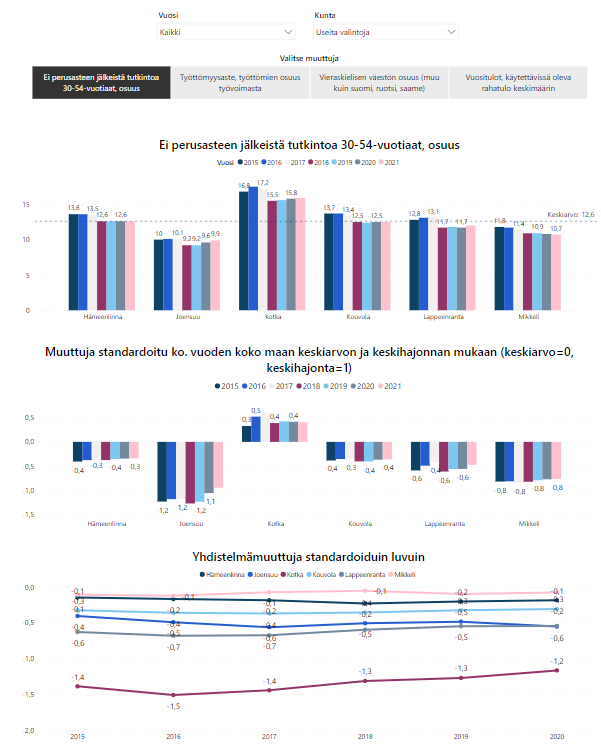 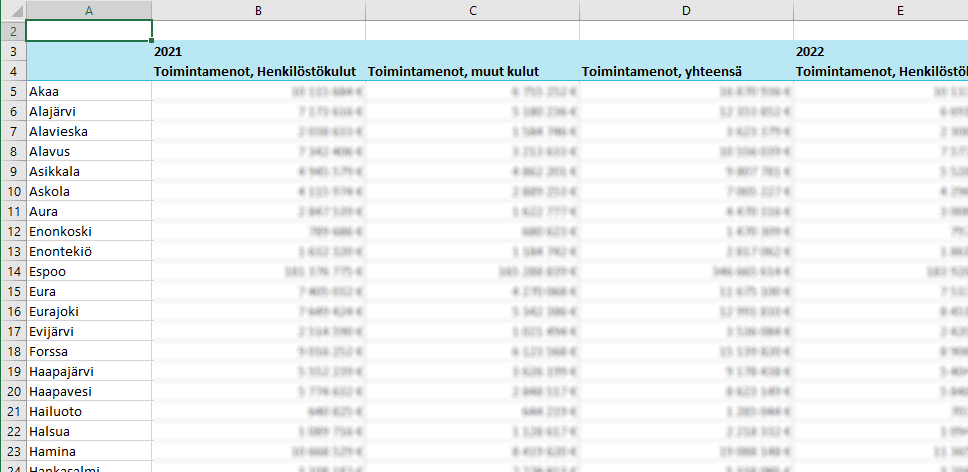 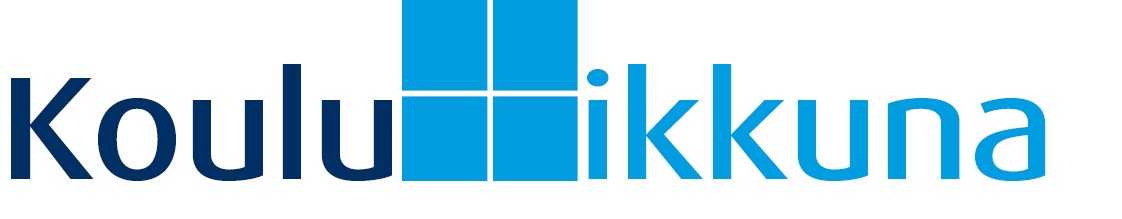 KOULUIKKUNA
Tietojoukkoja
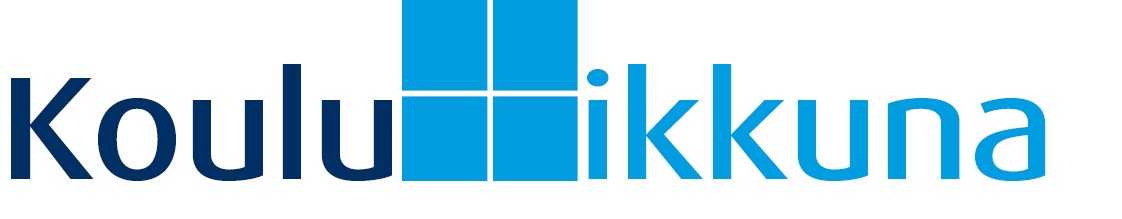 KOULUIKKUNA
Hinnasto:
Vuosittainen lisenssimaksu vertailutietopalvelun käytöstä

Hinnoitteluperuste kunnan koon mukaan hinnat (arvonlisäverottomina) :
Alle 20 000 asukkaan kunnat 800 €/vuosi
20 000 – 100 000  asukkaan kunnat 1500 €/vuosi
Yli 100 000 asukkaan kunnat 1800 €/vuosi
Lähtökohtaisesti lisenssiin sisältyy koko vertailutietopalvelu, mutta mikäli kunnassa ei ole lukiota on hinta sopimuksen mukaan 800 €/vuosi

Pyydä halutessasi lisätietoja, esittely tai testijakso vertailutietopalvelun käytöstä
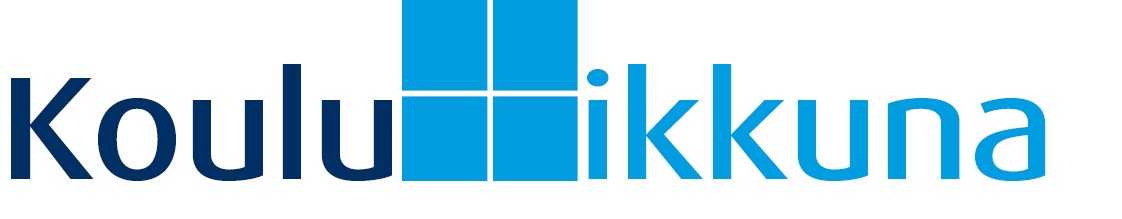 KOULUIKKUNA